Last year review 2
3° básico
Personal information
My name is ___Héctor___________.
My last name is _González______.
I am ___35__ years old.
I live in ___Rancagua__ city.
Personal pronouns
HE: el/ Carlos (sustantivo propio)
She: ella / Ignacia (sustantivo propio)
We: Nosotros/ Tony Stark and I 
You: tu / Peter Parker and you
They: ellos / Mike, Dustin, Eleven, and Lucas
I: yo

You: tu/ ustedes

He: el

She: ella

It: animal/ cosa

We : nosotros/ nosotras

They: ellos/ellas
Activity
https://es.liveworksheets.com/worksheets/en/English_as_a_Second_Language_(ESL)/Personal_pronouns/Pronouns_ql111792pu
https://es.liveworksheets.com/worksheets/en/English_as_a_Second_Language_(ESL)/Verb_to_be/AM-IS-ARE_and_PERSONAL_PROMOUNS_xq1477859xg
Numbers 1 to 20
activity
https://es.liveworksheets.com/worksheets/en/Math/Numbers/Numbers_from_1_to_20_ob87887pj
prepositions
activity
https://es.liveworksheets.com/worksheets/en/English_language/Prepositions/Preposition_of_place_jv819790oj
prepositions
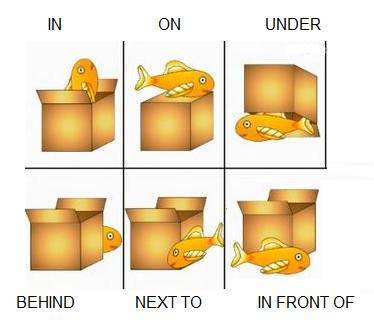 Complete sentences.
1. The fish is in the box
2. The fish is _on_ the box.
3. The fish is _under the box_.
4 the fish_is behind the box_.
5. The fish is next to the box_.
6. The fish_is in front of the box_.
Days of the week
Monday 
Tuesday
Wednesday
Thursday
Friday
Saturday
Sunday
activity
https://es.liveworksheets.com/worksheets/en/English_as_a_Second_Language_(ESL)/Days_of_the_week/The_days_of_the_week_yy337tf